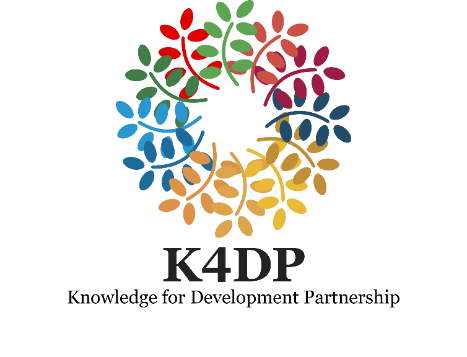 Knowledge for DevelopmentLeveraging Knowledge Management (KM) to support the implementation of the Global Biodiversity Framework’s (GBF) Goals and Targets and the Sustainable Development Goals (SDG)
Prof. Dr. Andreas BrandnerWebinar, 5 September 2023
Content
Knowledge is at the heart of sustainable development
KM for Biodiversity Initiative and Challenge 2023
Implementation timetable
National Knowledge Management Strategies
Knowledge for Development Partnership
2
Overview
Knowledge is at the heart ofsustainable development
Knowledge for Development Partnership
Knowledge for Development
Knowledge is an essential resource and an indispensable prerequisite for the development of societies all over the world. 
SDG17 calls for partnerships for knowledge sharing and collaboration. KM is a key enabler.
The Knowledge for Development Partnership is an international multi-stakeholder partnership to advance knowledge for development. It connects more than 2000 partners including senior KM experts from all SDG areas incl. water and sanitation, agriculture, biodiversity, and many more
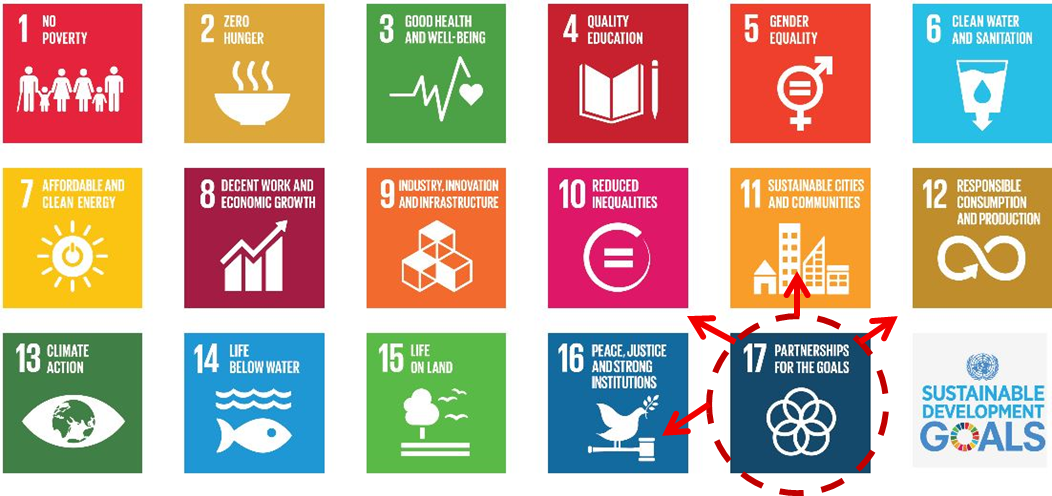 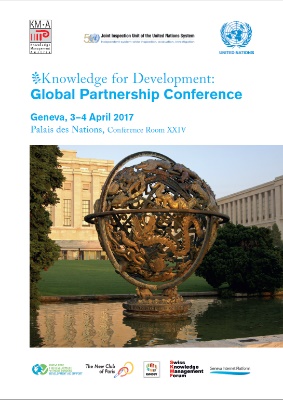 Knowledge for Development Partnership
4
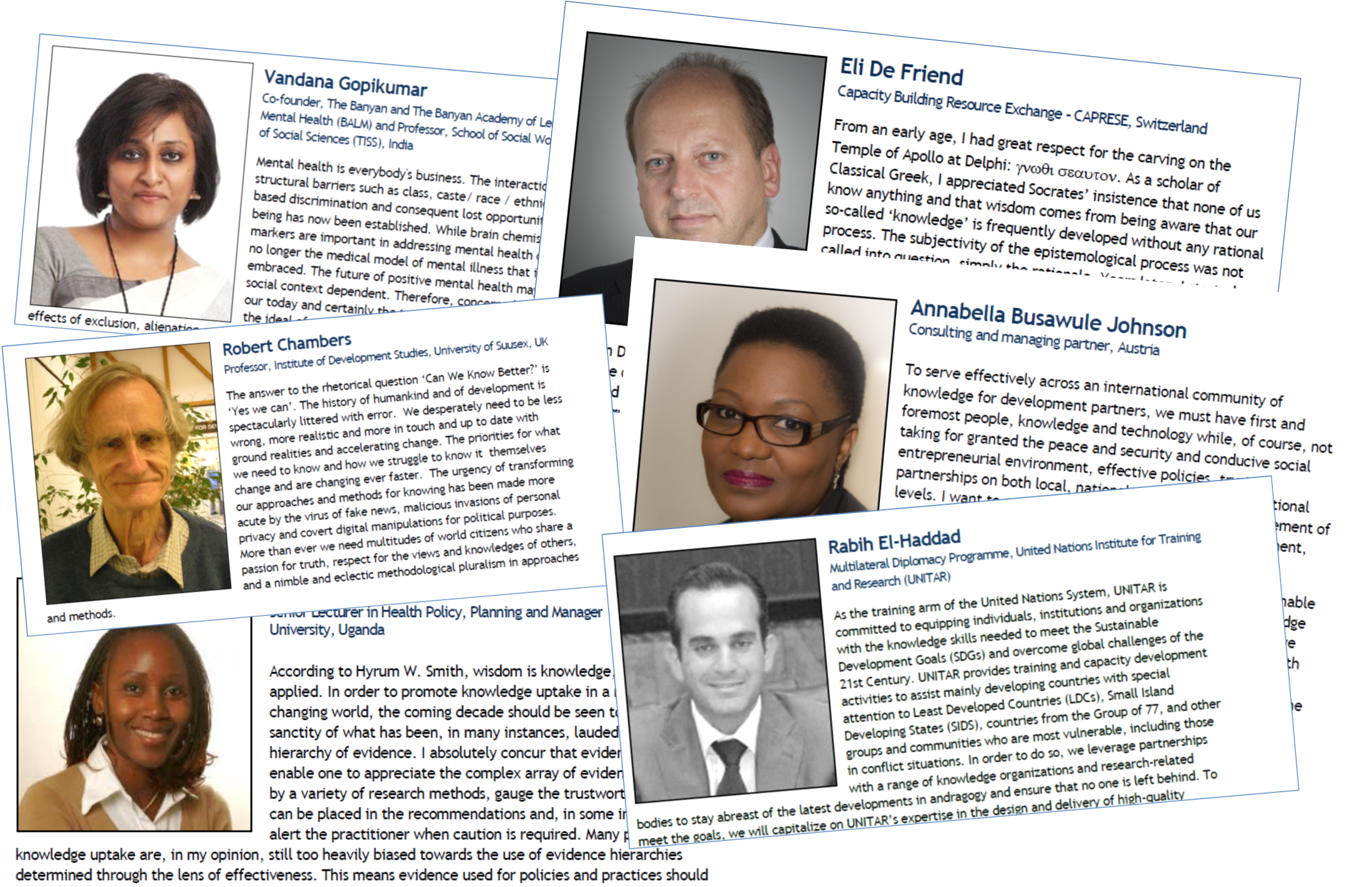 The Agenda Knowledge for Development see www.k4dp.org/agenda
The KDGs are a key element and based on the statements of the 150+ authors. 
E Goal 1:	Pluralistic, diverse and inclusive knowledge societies
E Goal 2:	People-focused knowledge societies
E Goal 3:	Strengthening local knowledge ecosystems
E Goal 4:	Knowledge partnerships
E Goal 5: 	Knowledge cities and rural-urban linkages
E Goal 6: 	Advanced knowledge strategies in public and development organisations
E Goal 7:	Capture, preservation and democratisation of knowledge
E Goal 8:	Fair and dynamic knowledge markets
E Goal 9: 	Safety, security, sustainability
E Goal 10:	Legal knowledge
E Goal 11:	Improved knowledge management competences
E Goal 12:	Institutions of higher education to play an active role
E Goal 13:	Information and communication technologies for all
E Goal 14:	The arts and culture are central to knowledge societies
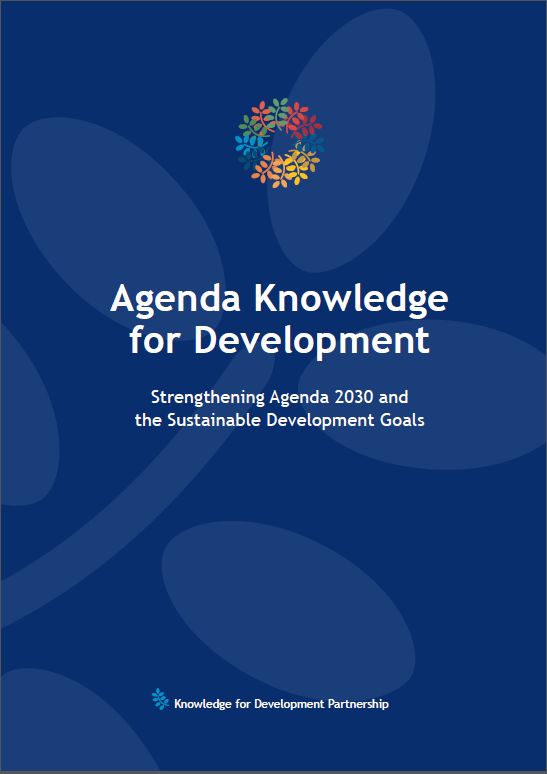 Knowledge for Development Partnership
6
Activities of K4DP-> www.k4dp.org
Supporting countries to develop a National Knowledge Agenda
Facilitating national and sectoral Knowledge Partnerships and Challenges
Advancing Knowledge Management in public and private organisations
Fighting knowledge divide
Helping to build powerful knowledge hubs in sectors
Providing evidence on knowledge ecosystem
Strengthening knowledge dissemination and communication
Strengthening academic education and research in Knowledge Management
Fostering international cooperation for investment in knowledge
Knowledge for Development Partnership
7
Knowledge is scattered across stakeholders and sectors
Government and Public Agencies
Education and Science
NGOs, Dev Partners
KM
KM
KM
Business sector
Biodiversity knowledgeplatforms
KM
Etc. etc. etc.
Water, Energy, other sectors
KM
KM
KM
Knowledge for Development Partnership
Let´s join forces...
Government and Public Agencies
Education, Science, Culture
NGOs, Dev Partners
KM
KM
KM
Business sector
Biodiversity knowledgeplatforms
KM
KM
KM
KM
Etc. etc. etc.
Water, Energy, other sectors
Knowledge for Development Partnership
… to create an Biodiversity Knowledge Agenda!
Government and Public Agencies
Education, Science, Culture
NGOs, Dev Partners
BiodiversityKnowledge Agenda
Business sector
Biodiversity knowledgeplatforms
Etc. etc. etc.
Water, Energy, other sectors
Knowledge for Development Partnership
Data/information is not knowledge
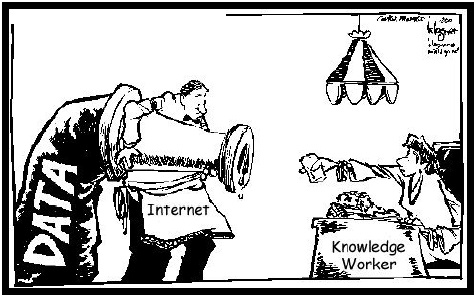 One definition of knowledge
Knowledge is the living body of all experiences, learnings, information, and other knowledge resources that are consciously and unconsciously bundled in daily life to create one´s future. 
As such, knowledge is a living process built on knowledge resources, but also on the capacity of bundling these knowledge resources to take action for a better future.
Knowledge for Development Partnership
12
Implicit/Tacit vs Explicit Knowledge
Implicit/tacit Knowledge
subjective, personal
experience
valid only here and now
related to  specific context 
practise
Explicit Knowledge
objective
rational
generic 
does not depend on a context
theory
Implicit/Tacit Knowledge
Explicit Knowledge
Three categories of knowledge
Knowledge is ..
Human knowledgeleaving the organization every evening
Codified knowledge remaining in the company when people leave
External knowledge staying outside but being relevant to operations
What can you see?
What can you see?
What can you see?
The steps to competitiveness
Competitiveness
Strategic KM
Competence
+ Uniquness
Action
+ Added value
Ability
+ Motivation
Knowledge
+ Skills
Information
+ Relation to experience
Data
+ Meaning
Symbols
+ Syntax
Operatational KM
Source: Klaus North, Wissensorientierte Unternehmensführung, 2002
Knowledge Management: Our definition
Knowledge Management is 

a targeted, integrated, and systematic approach 

to identifying, acquiring, creating, sharing, applying, and capturing knowledge, 

relevant to achieving the specific objectives of the organization.
[Speaker Notes: Story notes: We see progress on the development of output level indicators (outreach/communications, resources and tools, policies, and training), however there seems to be a gap in the implementation of these (incl. the implementation of policies) leading to tangible and concrete changes in practices as evident by the limited reporting on outcome level indicators. 
The first 5 years of 10YFP: establishing the network, building the knowledge base, awareness raising, developing and gathering the resources and tools of the network, providing capacity development
The next 5 years of 10YFP: using the network, resources/tools, awareness raising and trainings to effectively support governments and organisations in implementing and integrating concrete changes in practices, resulting in net positive impacts]
Targeted, systematic, integrated Knowledge Mangement
Knowledge goals
Knowledge assessment
Finding knowledge
Capturing knowledge
Applying knowledge
Acquiring knowledge
Organising and linking knowledge
Creating knowledge
Sharing knowledge
Based on Probst, Raub, Romhardt, Managing Knowledge, 1999
Strategic, targeted, integrated approach to KM:
Biodiversity KM Framework
Knowledge Leadership and Governance
OrganisationalDevelopment
Human AssetsSkills, experiences,..
Knowledge Services
Researching, training advising, convening, facilitating, catalysing, communicating, etc.ProductsPublications, extension resources, technology and innovation pratices, policy briefs, articles, videos, etc.
Finding
Acquiring
BiodiversityDevelopment
Structural Assetsopen data, knowledge hubs,..
Creating 
Sharing
SDGs - GlobalDevelopment
Relational AssetsNetworks,  Communities of Practice,..
UsingCapturing
SUSTAINABLE DEVELOPMENT
KNOWLEDGELIFECYCLE
KNOWLEDGE ASSETS
PROCESSES
Monitoring and Learning
Knowledge for Development Partnership
Overview
Knowledge Management for Biodiversity Challenge 2023+
Knowledge for Development Partnership
4. Knowledge-based Development
(sectoral, national, global level)
Levels of responsibilities
3. Knowledge Management
(organisational level)
2. Knowledge Work
(individual level)
Knowledge Ecosystems require responsible action on all societal levels with managed linkages between the levels.
1. Knowledge Theory (academic level)
23
KM4B Challenge: The motivation
Knowledge needs to be managed professionally across organisations to create vital and performative knowledge ecosystems.
Qualified Knowledge Managers are needed in all sectors and at all levels, and they profit from joint learning and experience sharing. 
Due to the complexity and distribution of knowledge in the biodiversity they need to master the KM Challenges together.
Solutions shall be developed and implemented in partnership based on an integrated KM approach.
The KM Challenge has been successfully implemented in the agricultural sector in cooperation with FARA and all relevant continental partners in 2021 and 2022 – KM4AgD Challenge. See a here: video
Knowledge for Development Partnership
24
Sample outputs of the KM4AgD Challenge 2021/2022
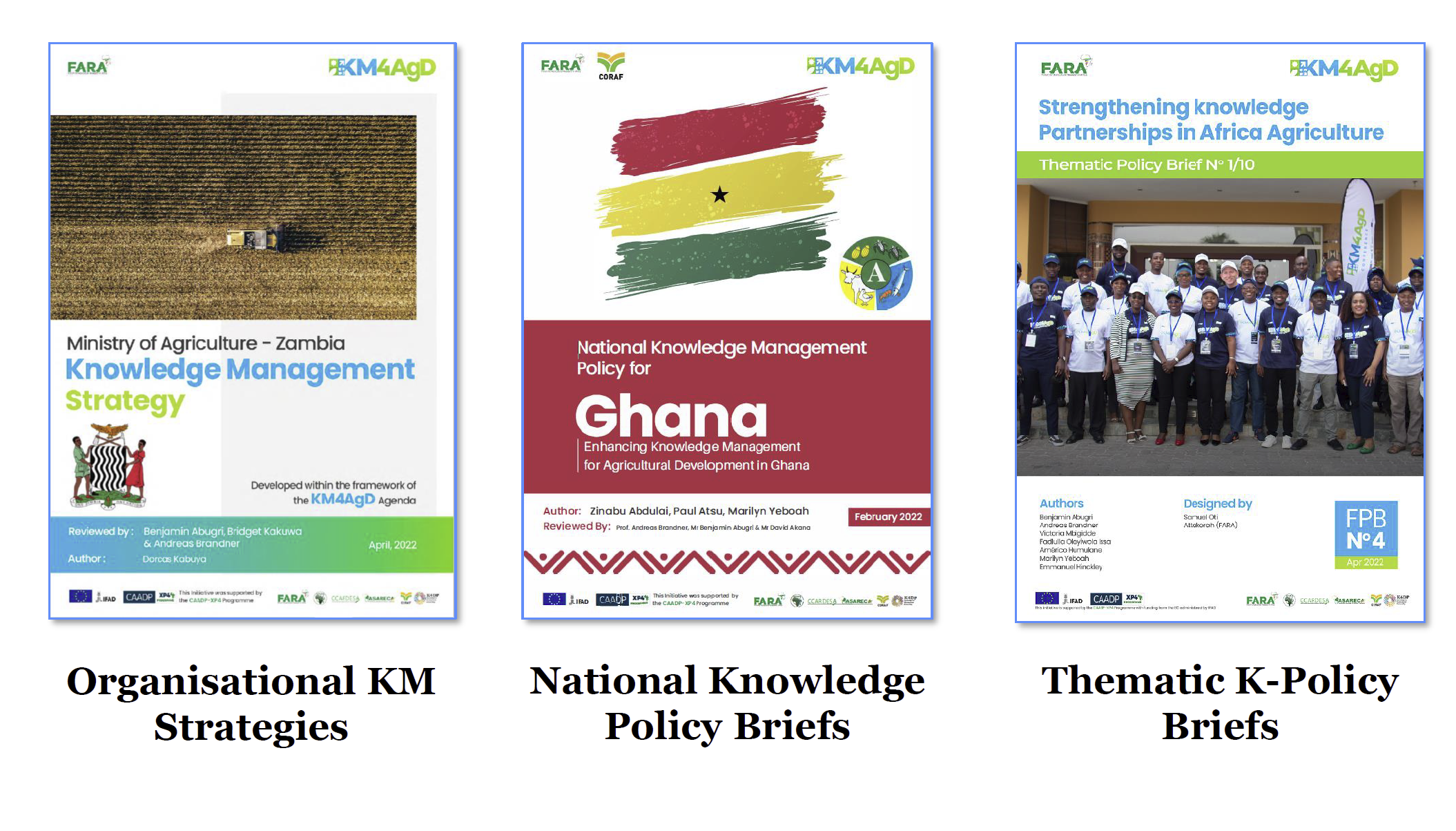 Knowledge for Development Partnership
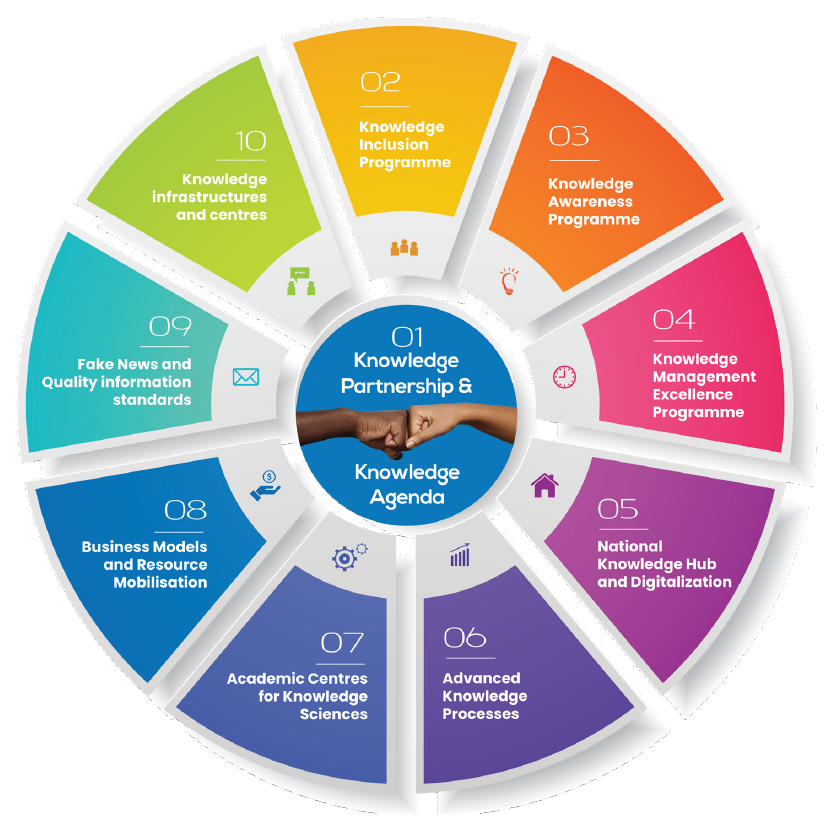 Knowledge Agenda for Agricultural Development – a great reference for Biodiversity
Knowledge for Development Partnership
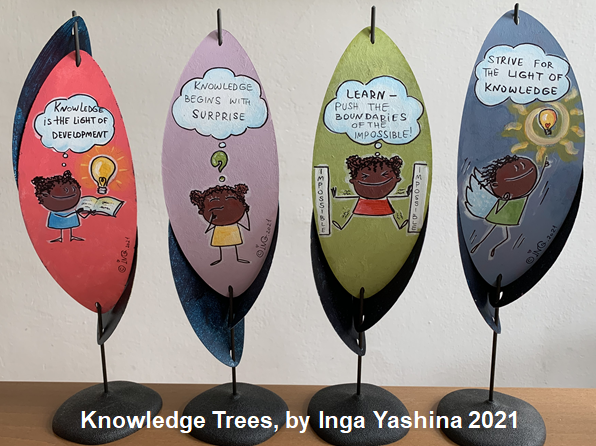 Art is part of the programme fostering wisdom
Knowledge for Development Partnership
27
KM4B Challenge 2023+
A joint programme of the CBD and the Knowledge for Development Partnership
National focal points of all CBD Parties to join the KM4B Challenge 2023
Faculty with 20+ TOP KM experts with specialisations in Biodiversity
20 training sessions of 1,5 hours and online learning material on organisational and sectoral Knowledge Management with strong interaction and peer collaboration.
Participants are guided to 
develop their own organisational Knowledge Management Strategies
co-create sectoral/national Knowledge Policy Briefs
jointly develop the Biodiversity Knowledge Agenda
Participants shall be awarded “Certified Knowledge Managers for Sustainable Development”
Solutions and findings are presented at regional conferences
Biodiversity KM CoP launched
Knowledge for Development Partnership
28
Overview
National Knowledge Management
Knowledge for Development Partnership
Agenda Knowledge for Uganda
Knowledge-driven
collaborative
organizations
Sustainable 
knowledge
society
Happy
knowledgeable citizens
Knowledge-service providers public/private
Knowledge, learning, innovation Management
Digitalization
Knowledge acquisition
Investment in knowledge services and technology
Knowledge export and knowledge tourism
Stronger linkage of companies with schools and academic institutions
Ugandan knowledge identity and heritage
K-strategies and k-partnerships in sectors
Diaspora knowledge and knowledge of immigrants
International knowledge networks and leadership
Open knowledge, smart public services
K-cites and k-spaces
Religion, art, and culture
Diversity and pluralism
Quality education for all, key knowledge skills
Empowered youth and generation partnership
Knowledge inclusion
Knowledge communication
Access to ICT
Knowledge work and entrepreneurship
Knowledge for Development Partnership
*
KM4PADU: KM for the Public Administration of Uganda
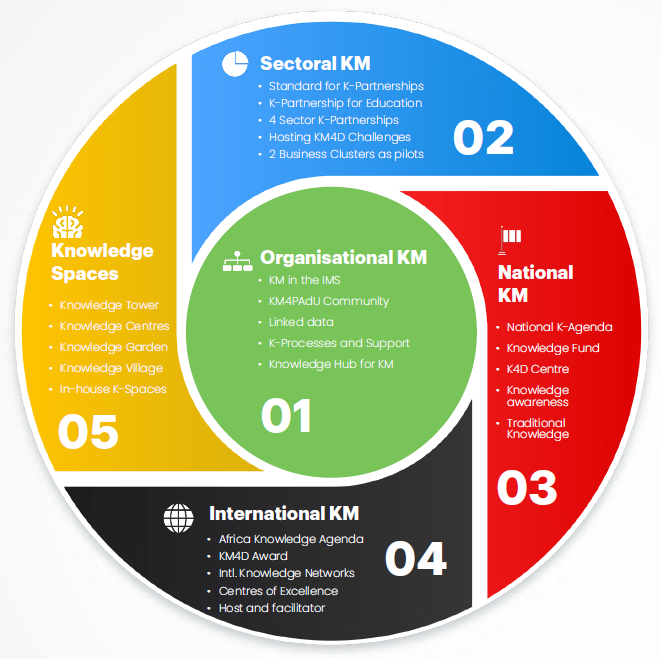 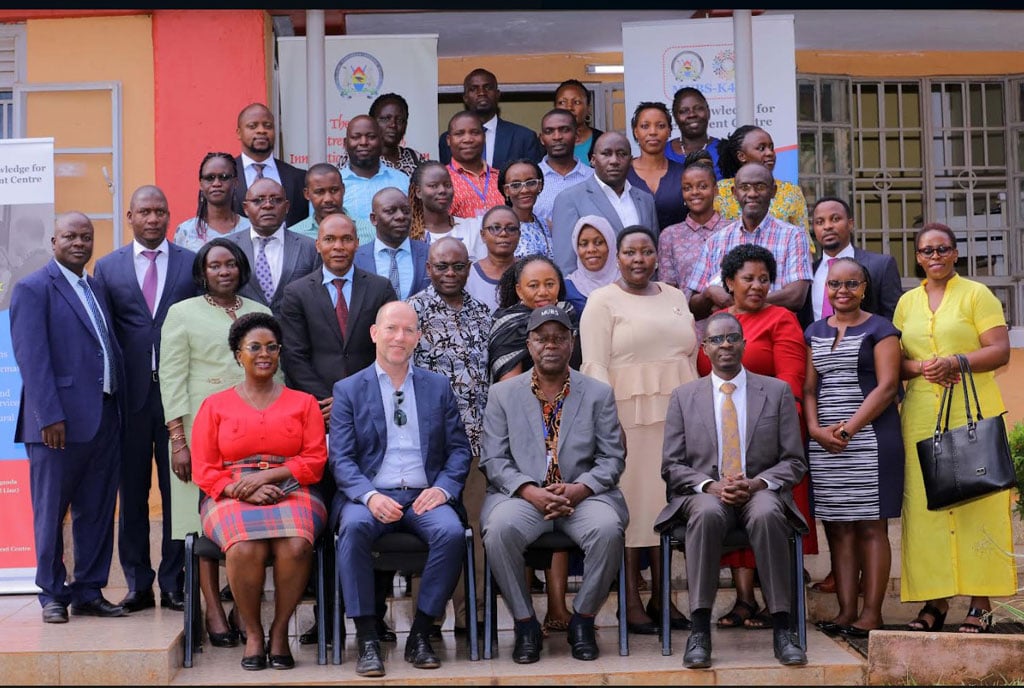 Knowledge for Development Partnership
31
*
Agenda Knowledge Process
Council
Development/Reviewof the Knowledge Agenda
Council
Projects and thematic workshops
Projects and thematic workshops
Projects and thematic workshops
Conference
Agenda
Knowledge
Knowledge Agenda Round Table
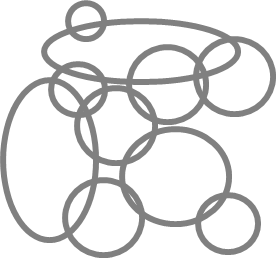 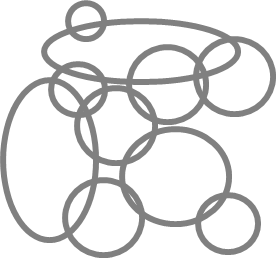 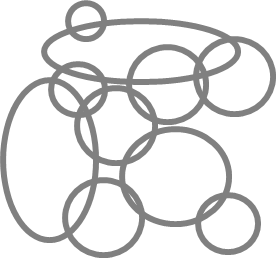 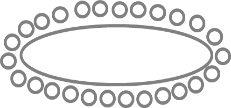 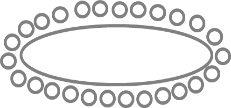 Facilitation by a professional facilitator
April - September
September
October-December
March
January - March
Q&A - discussion
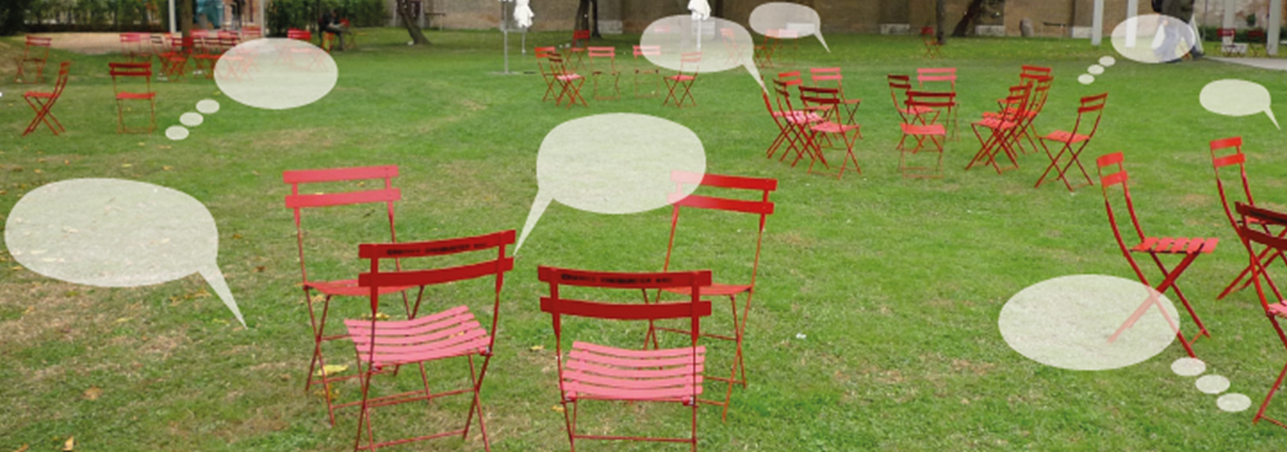 Knowledge for Development Partnership
33
Contact
Prof. Dr. Andreas Brandner, Executive Director
Knowledge for Development Partnership 
Email: andreas.brandner@k4dp.org
www.k4dp.org
Knowledge for Development Partnership
34
My background
Executive Director, Knowledge for Development Partnership (www.k4dp.org)
Core team member, km4dev Community (km4dev.org)
Managing Director, Knowledge Management Austria
Adj. Professor, Makerere University Business School in Kampala, Uganda
Director, Joint Centre for Knowledge Sciences, International University of Management, Namibia
KM Advisor, ADB
Scientific Lead, Knowledge Management for Development Challenges
Headquartered in Vienna/Austria, acting globally
Knowledge for Development Partnership
35